رسیدگی به شکایات بیماران
معاونت درمان
فاطمه خیّر کارشناس رسیدگی به شکایات
پاییز 1401
اهداف
تغییر نگرش نسبت به نحوه رسیدگی به شکایات

همکاری و هماهنگی در ایجاد نظام جامع و کارآمد رسیدگی به شکایات
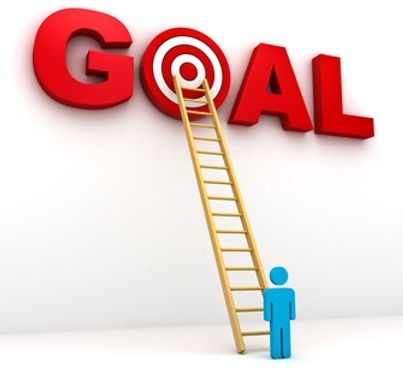 الزام رسیدگی به شکایات بیماران
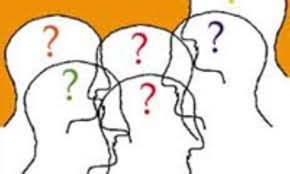 حقوقی
اجرای استانداردهای اعتبار بخشی
مشتری مداری
تعهد به افزایش کیفیت خدمات درمانی
الزام حقوقی
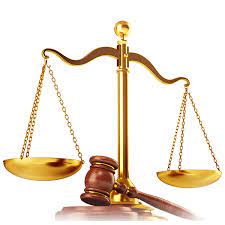 منشور اخلاقی بیمار 



منشور حقوق بیمار
منشور حقوق بیمار
دریافت مطلوب خدمات سلامت حق بیمار است
اطلاعات باید به نحوی مطلوب و به میزان کافی در اختیار بیمار قرار بگیرد
حق انتخاب و تصمیم گیری آزادانه بیمار در دریافت خدمات سلامت باید محترم شمرده شود
ارائه خدمات سلامت باید مبتنی بر احترام به حریم خصوصی بیمار و رعایت اصل رازداری باشد
دسترسی به نظام کارآمد رسیدگی به شکایات حق بیمار است
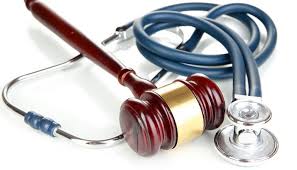 دسترسی به نظام کارآمد رسیدگی به شکایات حق بیمار است
بیمار حق دارد در صورت ادعای نقض حقوق خود بدون اختلال در کیفیت دریافت خدمات سلامت به مقامات ذی صلاح شکایت کند
بیماران حق دارند از نحوه رسیدگی و نتایج شکایات خود آگاه شوند
خسارت ناشی از خطای ارائه کنندگان خدمات سلامت باید پس از رسیدگی و اثبات مطابق مقررات در کوتاهترین زمان ممکن جبران شود
الزام اجرای استاندارد های اعتبار بخشی
یک استاندارد و سه سنجه سطح 1، 2، 3
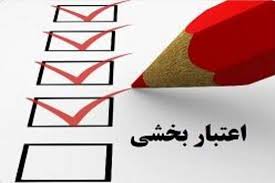 الزام مشتری مداری
هزینه جذب یک مشتری جدید 5 تا 11 برابر نگهداری یک مشتری قدیمی
ضرر و زیان از دست دادن یک مشتری در حکم فرار 100 مشتری دیگر است
رضایت بیمار پیش شرط تمام موفقیت های بعدی سازمان است 
مهمترین اولویت مدیریتی هر بیمارستان و مرکز درمانی
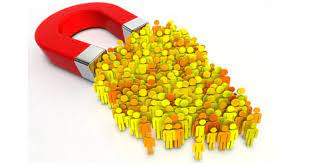 الزام تعهد به.....
افزایش کیفیت خدمات درمانی
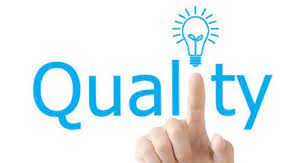 نکته قابل تأمل
هر شکایت شفاهی= 4 بیمار ناراضی
هر شکایت کتبی= 100 شکایت شفاهی
هر شکایت کتبی= 400 بیمار ناراضی
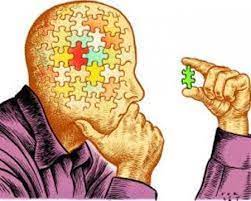 بیمارستان باید چه اقدامی انجام دهد؟
طراحی نظام کارآمد رسیدگی به شکایات در بیمارستان و عملیاتی کردن در 3 گام
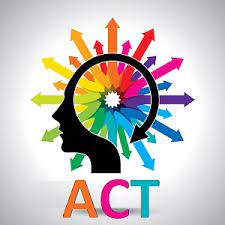 گام اول: نحوه رسیدگی به شکایات انتقادات و پیشنهادات در معرض دید مراجعین
تعییین صاحبان فرآیند و محل بررسی شکایت (دفتر بهبود کیفیت، دفتر رسیدگی به شکایات، دفتر پیگیری امور بیماران...)
تدوین و نصب فرآیند در محل مناسب 
آگاهی کارکنان
انطباق عملکرد
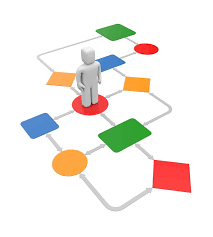 نحوه رسیدگی به شکایات
ثبت شکایت
 ارائه کد رهگیری به شاکی
اولویت بندی شکایت(آنی،فوری،اولویت اول،در اولین فرصت)
بررسی و تحلیل ریشه ای شکایت
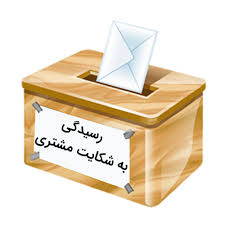 گام دوم:رسیدگی به کلیه شکایات و ارائه بازخورد
ارائه گزارش تحلیلی و جمع بندی نتایج و طرح در کمیته پایش سنجش کیفیت و اخلاق بالینی
بررسی گزارش تحلیلی در کمیتهپایش و بازخورد نتایجبه حوزه مدیریتی و بازنگری برنامه بهبود کیفیت 
ارائه پیشنهادات اصلاحی در برنامه بهبود کیفیت با نظر به نتایج تحلیلی
شناسایی موارد منجر به خسارت و جبران خسارت توسط تیم رهبری و مدیریت
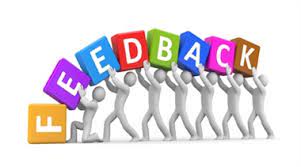 گام سوم: دفتر پیگیری امور بیماران با رویکرد پیشگیری از بروز شکایت و نارضایتی
شناسایی موارد امور بیماران که نیازمند پیگیری برای تسهیل و روان سازی 
بازدید میدانی و بررسی روند مراقبت و درمان بیماران و شناسایی مشکلات 
کنترل فرایندهای اصلی و خدمات ارائه شده به بیمار از نظر زمان دسترسی و مدت انتظار
ایجاد سامانه مشاوره و پیگیری امور درمان و ارتباط با پزشکان
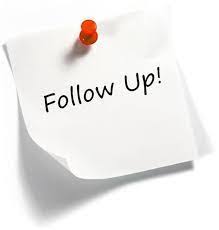 رسیدگی به شکایات در حوزه معاونت درمان
شکایات سامانه 190
شکایات کتبی
ارائه شکایت از سازمانهای دیگر (دانشگاه، اداره بازرسی دانشگاه، وزارت بهداشت، دادگاه، نظام پزشکی
سپاس از صبر حوصله شما